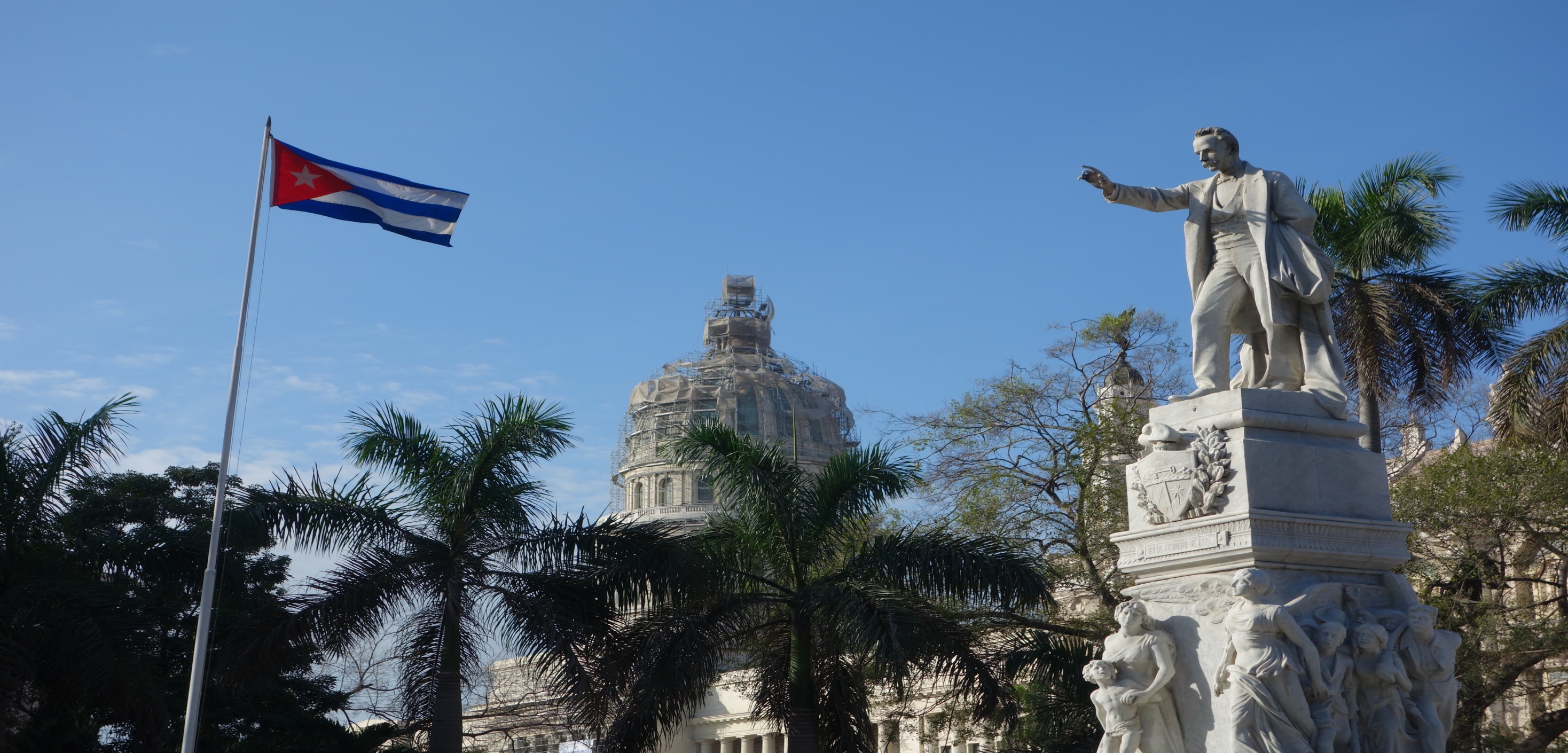 Alaska World Affairs Council
Cuba:  The Embargo Within the Embargo
September 30, 2016
Ambassador Charles Shapiro
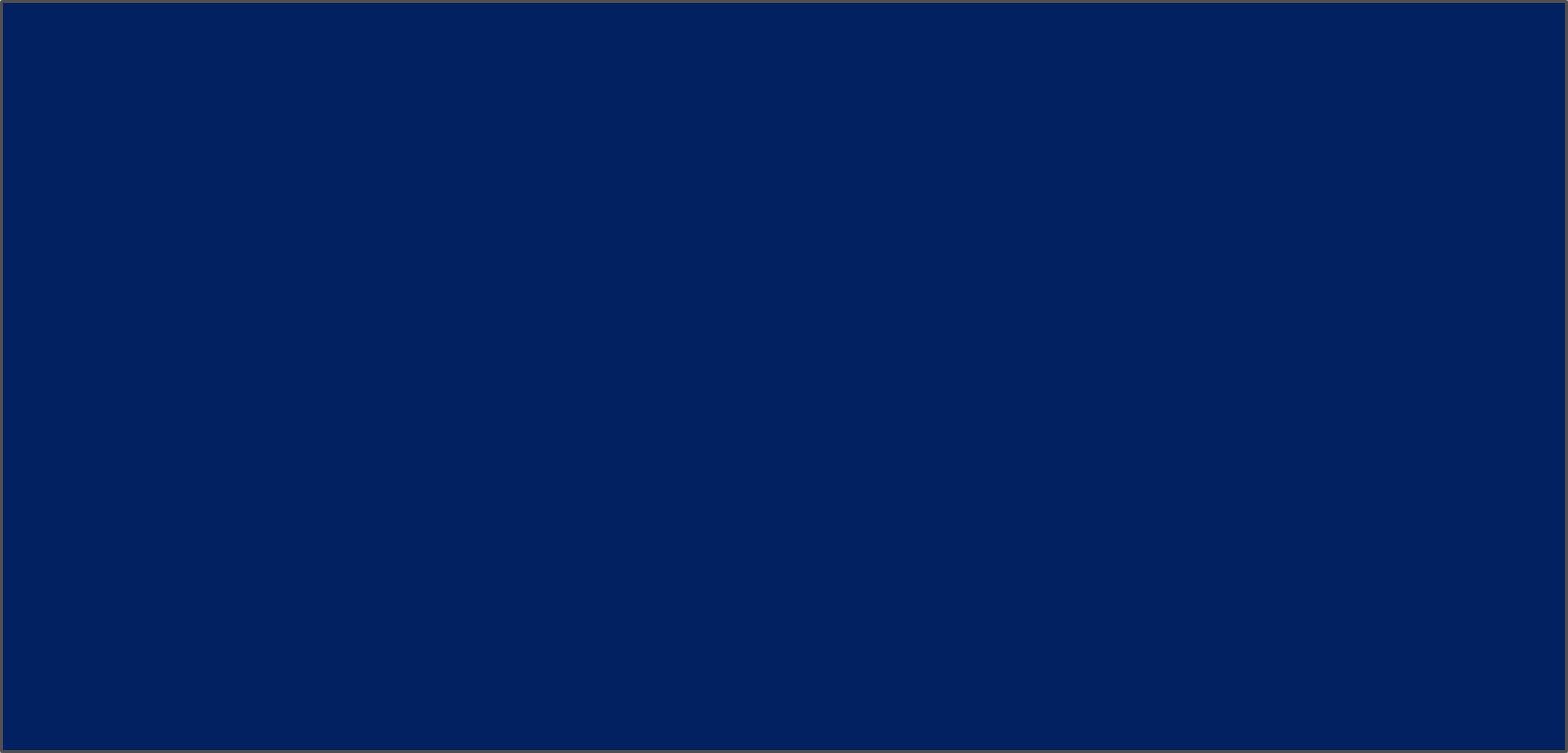 Comparison
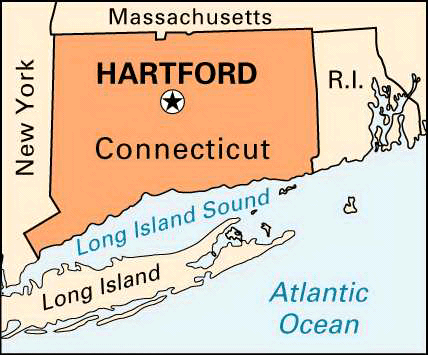 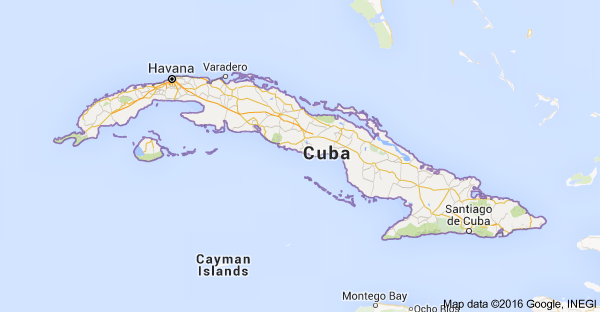 Cuba - the next big thing?
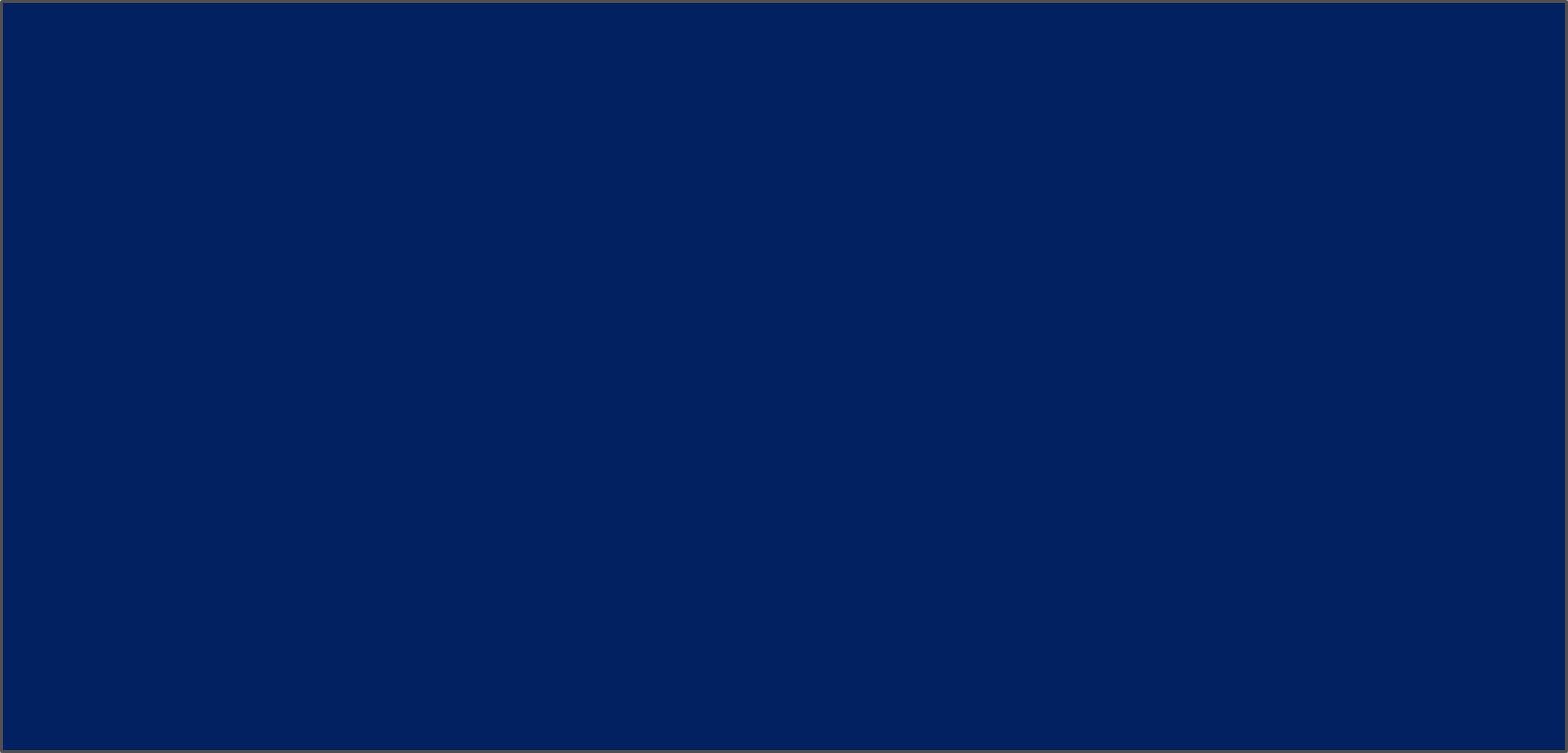 Cuban Economy Stuck
1. U.S. Embargo
2. Cuba’s embargo on itself
	→It’s 1959 in Havana
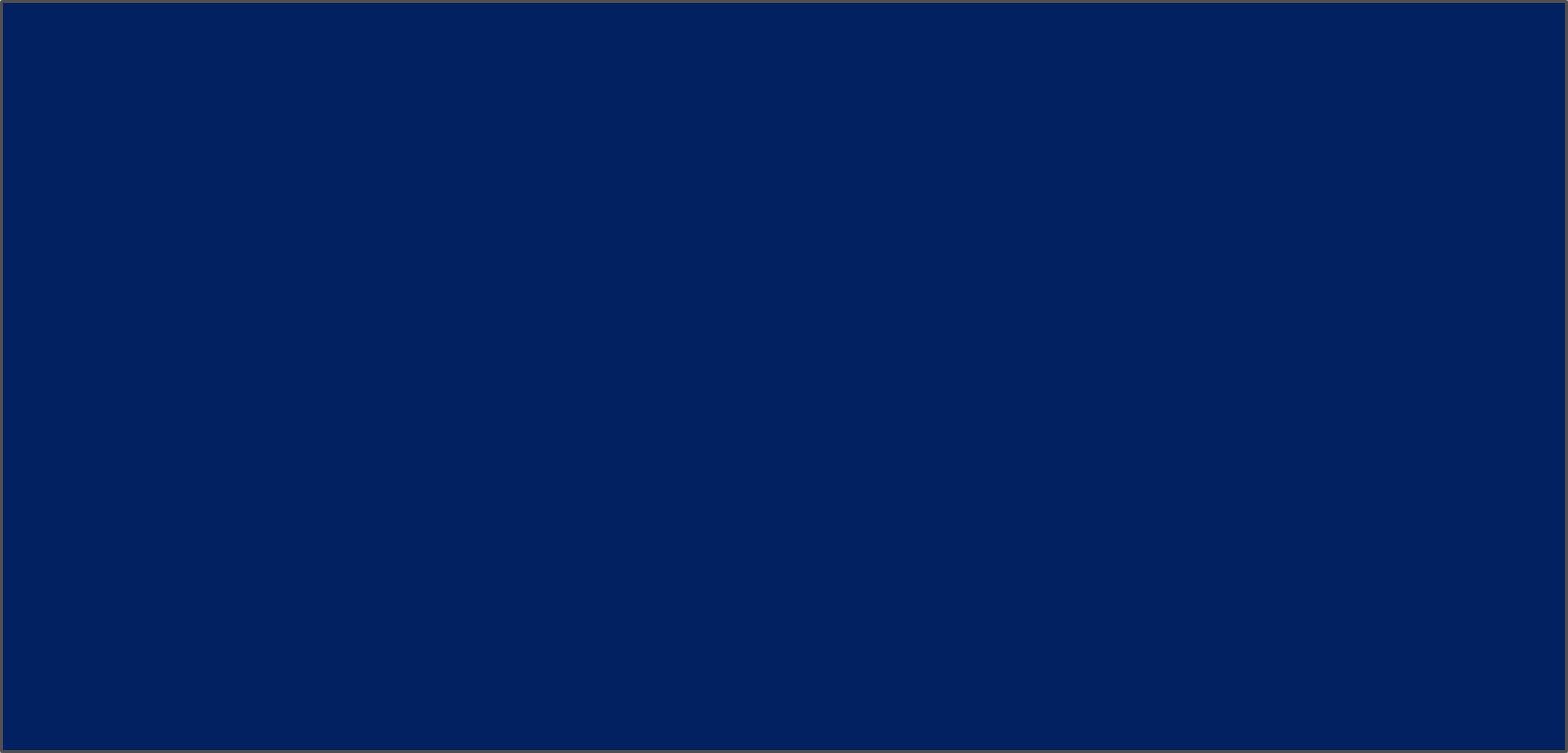 Fifth Congress of the PCC
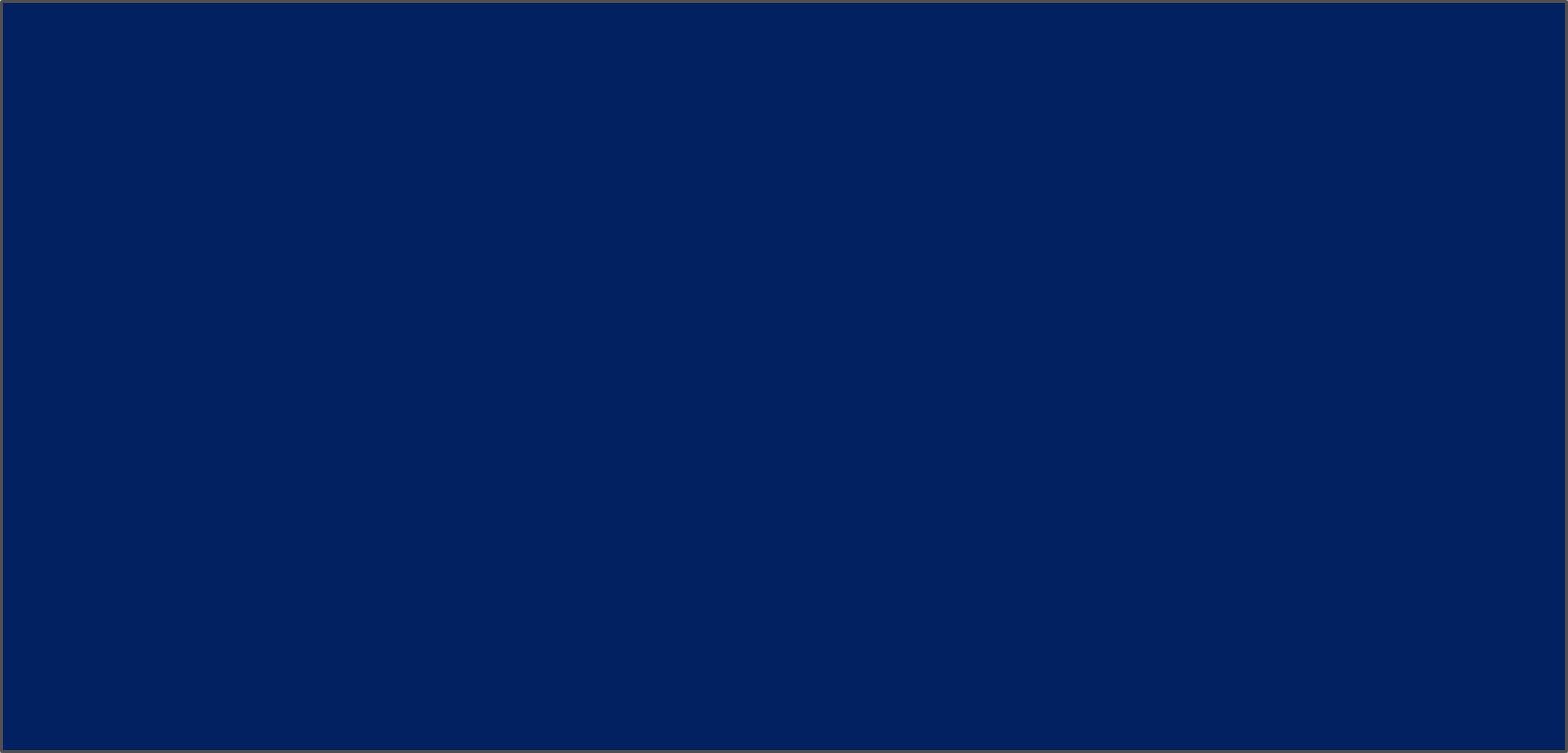 The Future: Cuentapropistas
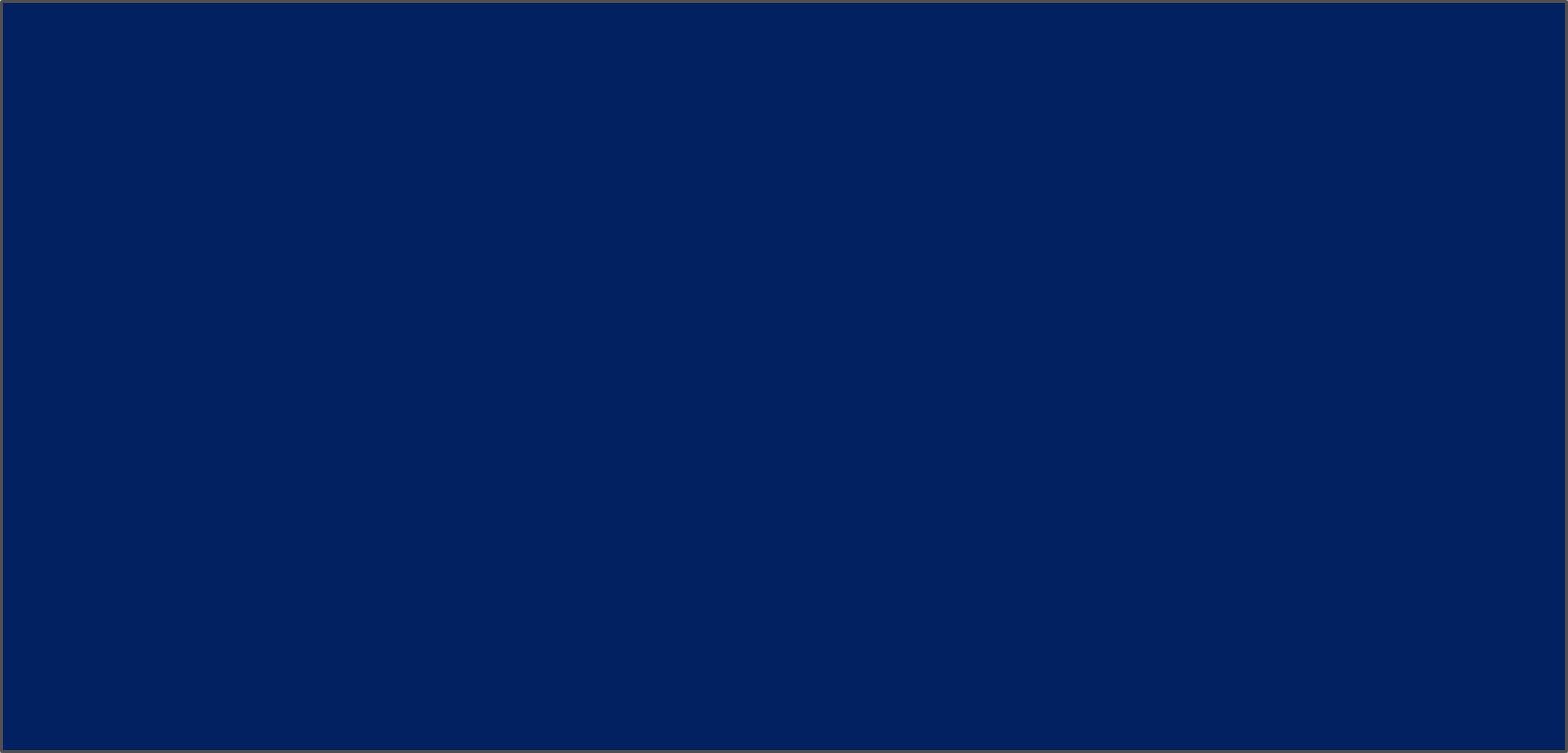 Automobile Restoration
“Factory”			    Car Service
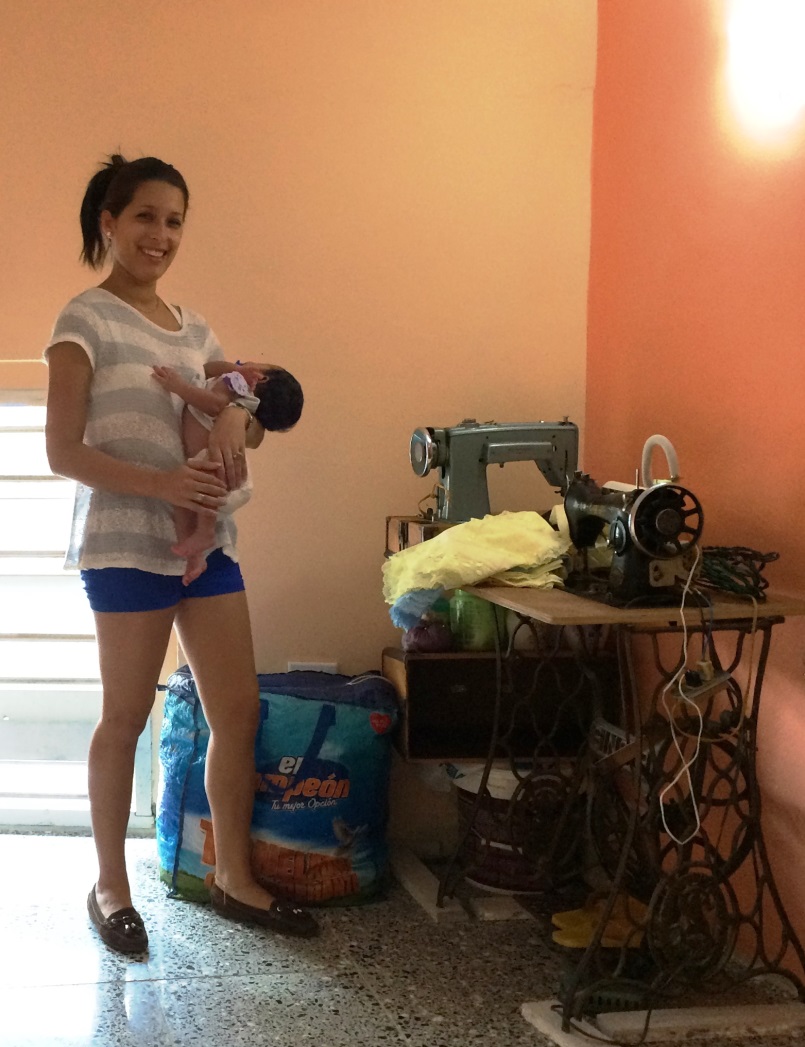 App developer
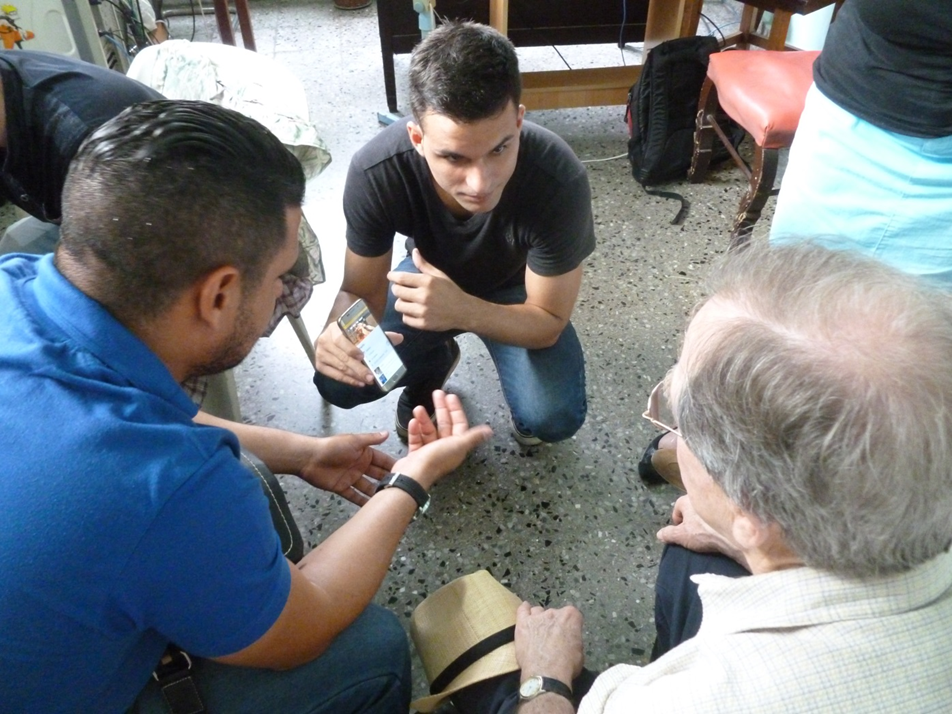 Lectures for Tourists
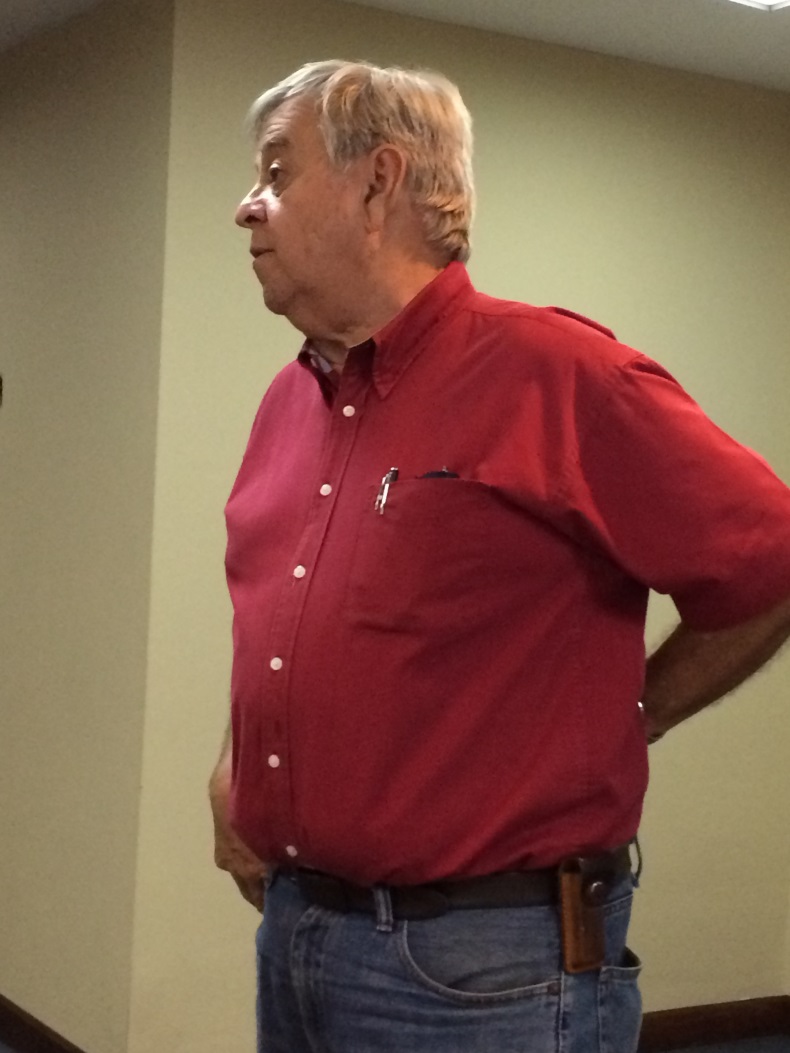 Entertainers
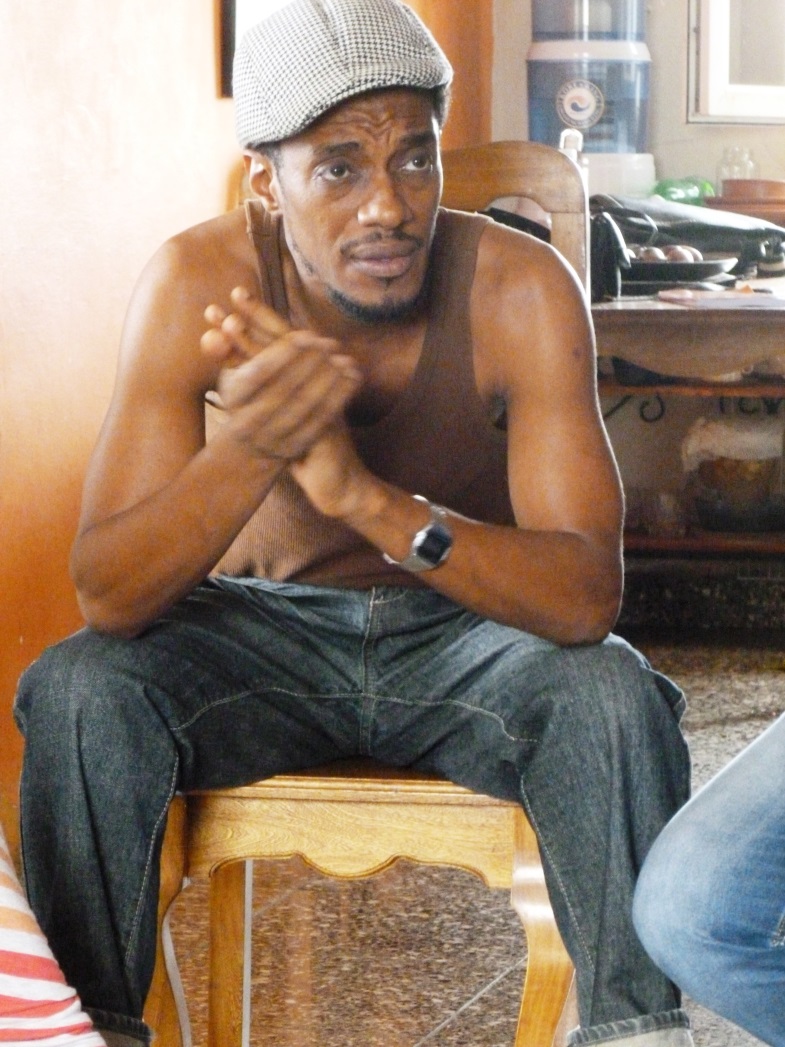 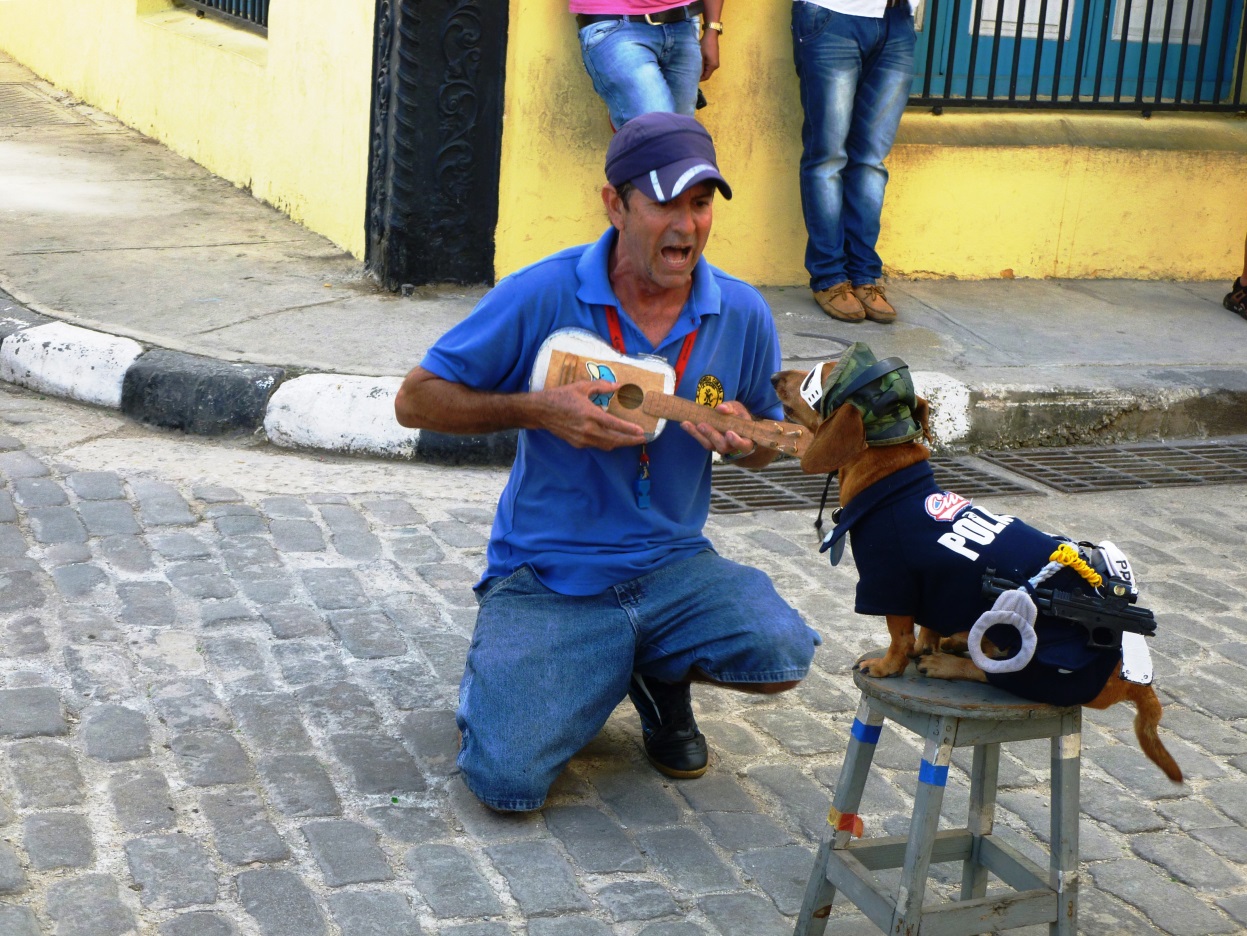 Services
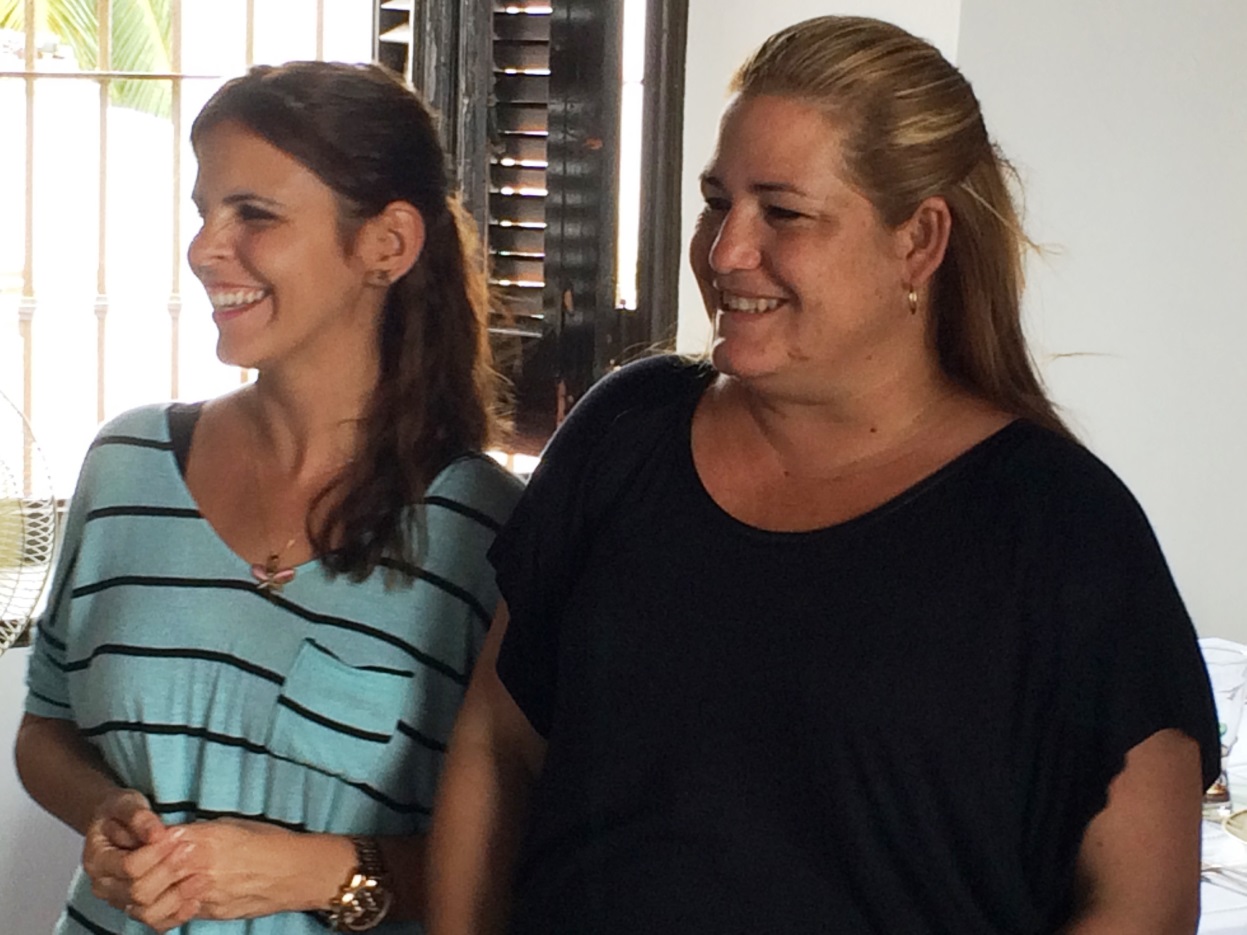 Artists
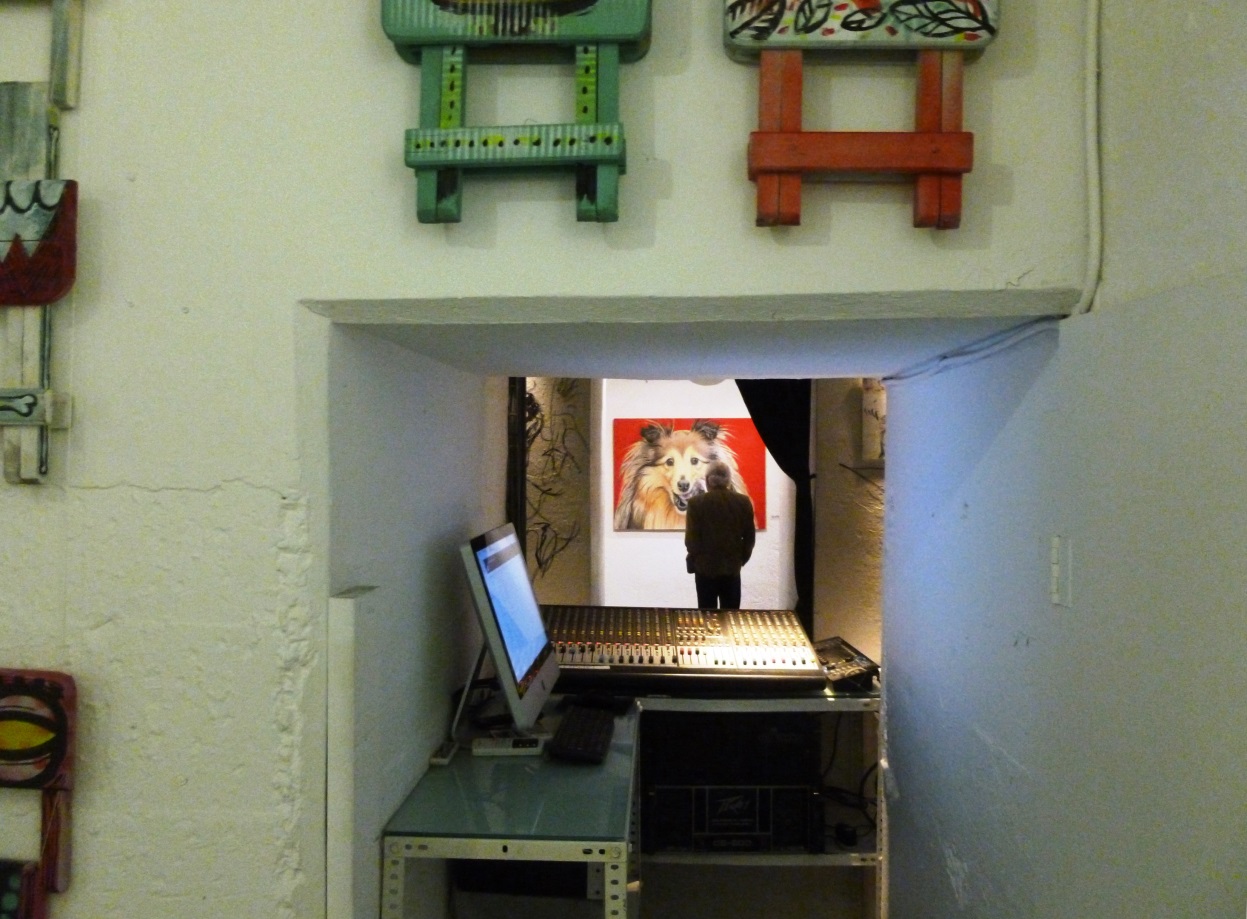 Farmers
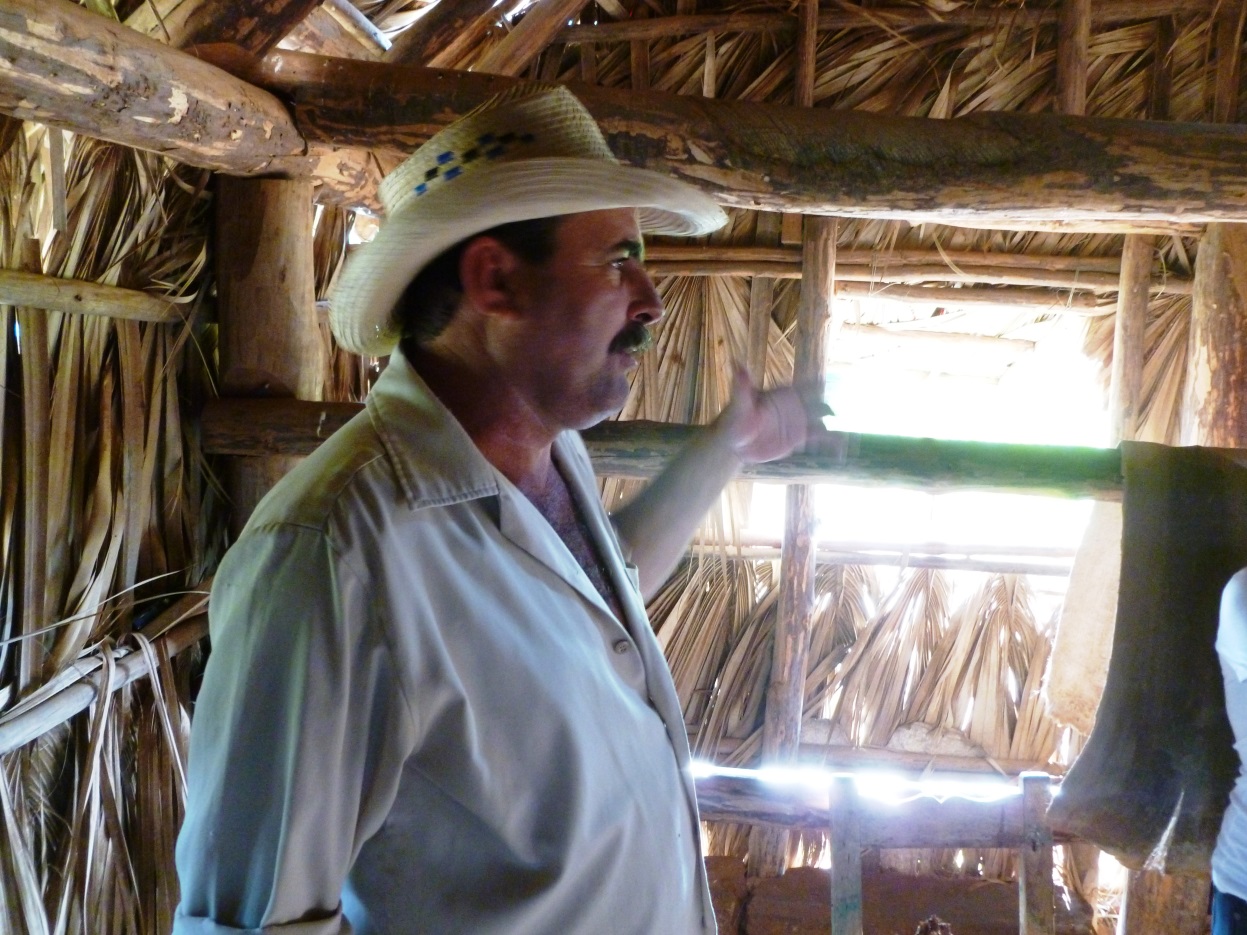 The economic logic of chasing the next big thing...
Travel with us!
February 19-25.  Cuba
March  2-9.  Colombia 
March 19-25.  Ireland 
April 22-26.  Cuba 

Contact Clare Morton: CHMorton@gsu.edu